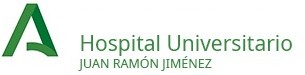 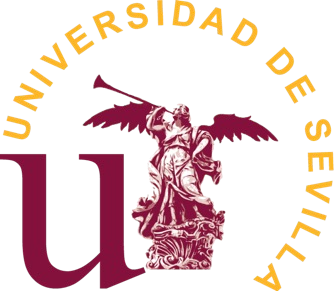 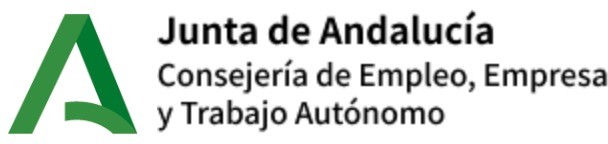 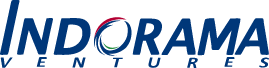 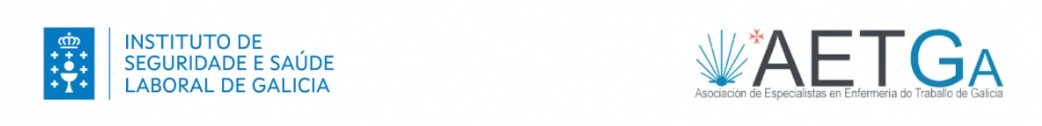 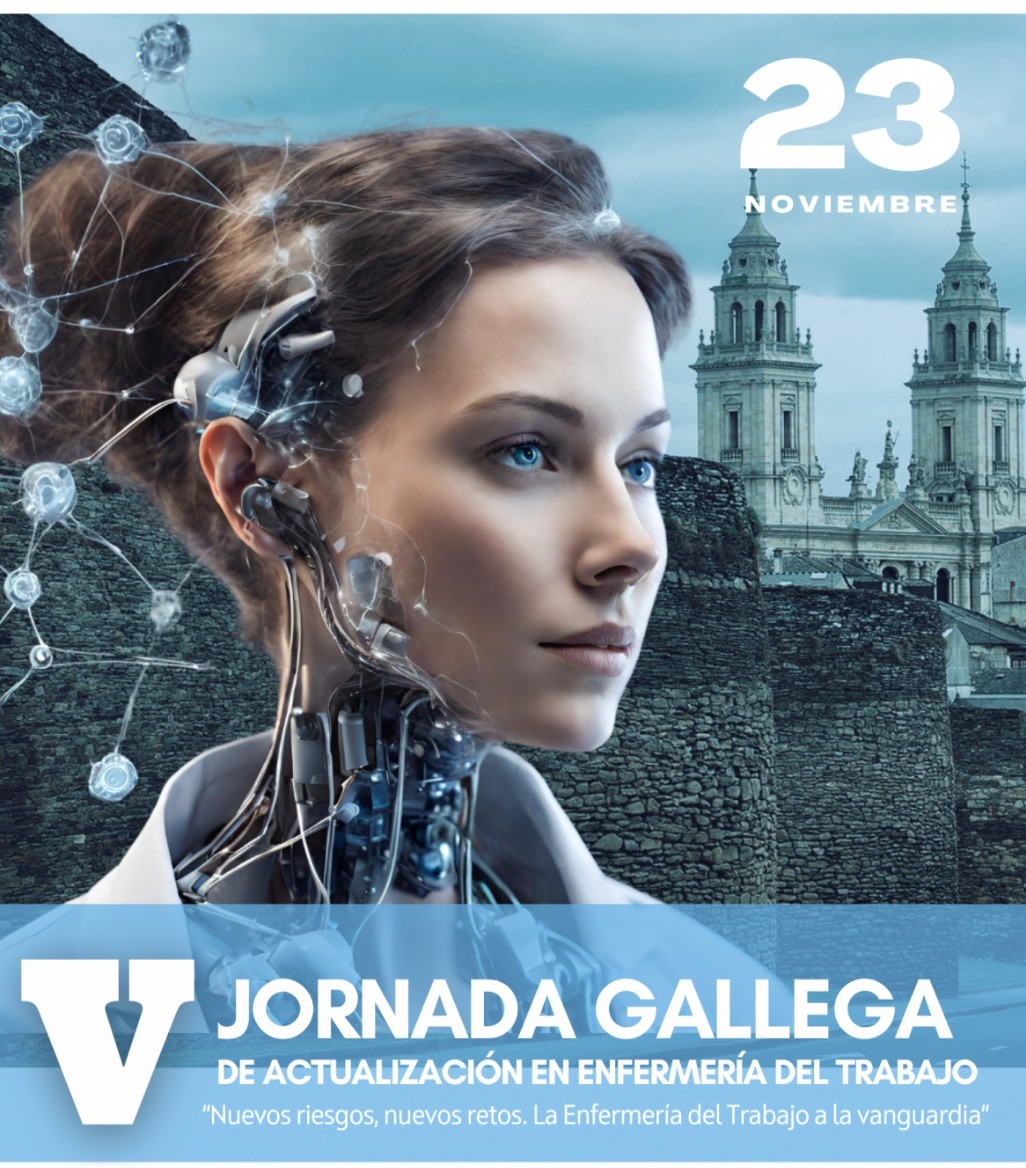 “El uso de las intervenciones  psicosociales en la adicción al trabajo:  Revisión bibliográfica ”
Esther Domínguez Romero.
Hospital Universitario Juan Ramón Jiménez. Servicio Salud Laboral. Huelva

María Ángeles Almenara Ángulo.
Centro de Prevención de Riesgos Laborales, 14100 Armilla, Granada.

Domingo de Pedro Jiménez.
Indorama Ventures Química, S.L.U. Servicio Salud Laboral. Cádiz.

Juan Vega Escaño.
Facultad de Enfermería, Fisioterapia y Podología. Universidad de Sevilla.
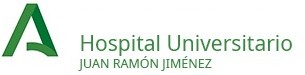 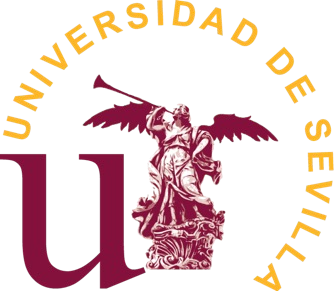 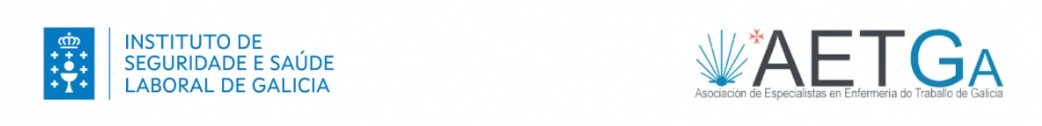 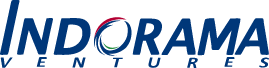 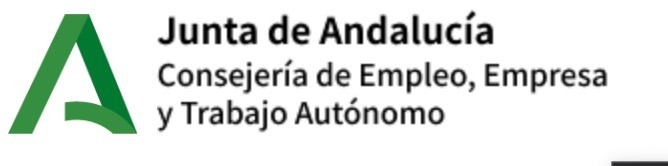 INTRODUCCIÓN
La adicción al trabajo (“workaholism”), es un fenómeno creciente en la sociedad actual,  caracterizado por un compromiso excesivo y compulsivo con el trabajo que puede llevar a  consecuencias negativas en la salud mental y física de los trabajadores.

Las intervenciones psicosociales son estrategias que buscan modificar patrones de  comportamiento y fomentar un equilibrio saludable entre la vida laboral y personal. Estas  intervenciones no solo ayudan a los afectados a reconocer y gestionar su adicción, sino que  también promueven un entorno laboral más saludable y sostenible.

La implementación de estas estrategias es crucial para prevenir el desgaste emocional y mejorar  la calidad de vida de los trabajadores
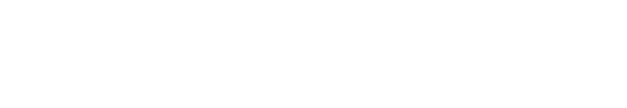 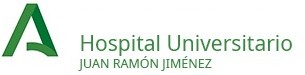 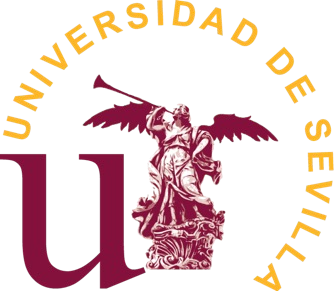 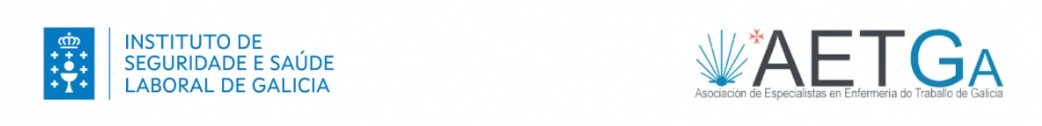 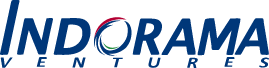 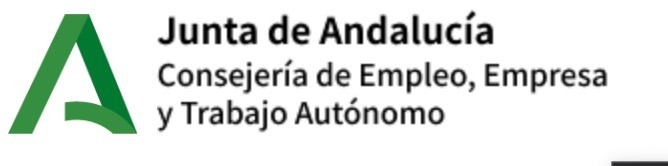 Objetivo
Revisar la literatura científica más actual para conocer el uso de las intervenciones  psicosociales ante la adicción al trabajo.
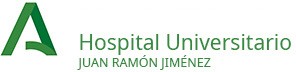 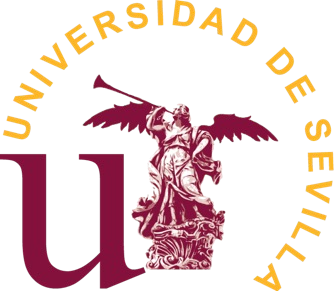 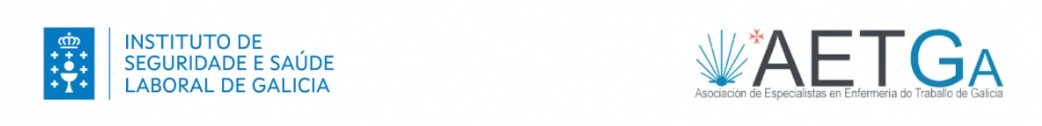 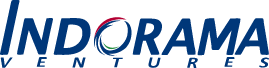 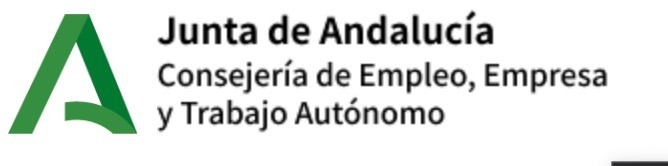 Material y Método
Revisión bibliográfica de la literatura científica existente de los últimos 5 años en las bases  de datos PUBMED, SCOPUS, Web of Science.

Pregunta	PICO:	¿En	qué	medida	las	intervenciones	psicosociales	son	utilizadas	para  reducir la adicción al trabajo en comparación con otros enfoques?

Estrategia de búsqueda:	("psychosocial interventions" or strategies or "best practices" or  treatment or therapy ) AND (workaholism or workaholics or workaholic or "work addiction").

Criterios inclusión: últimos 5 años, idioma inglés y castellano, acceso a texto completo.

Criterios exclusión: No responde objetivo de estudios, bajo factor impacto y estudios de  revisión sistemática.
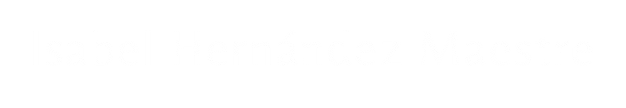 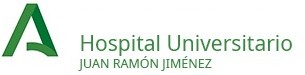 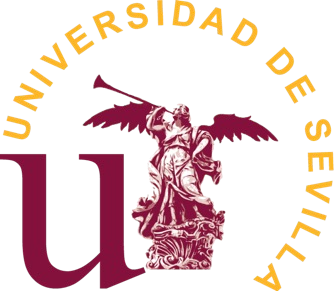 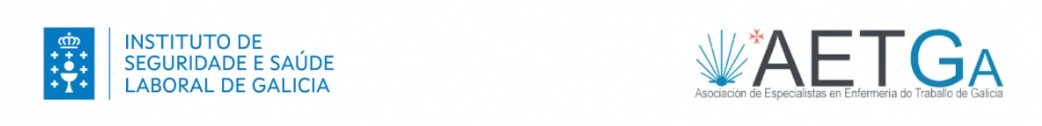 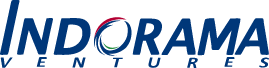 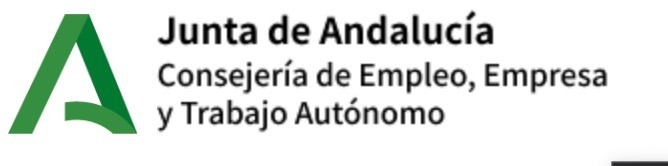 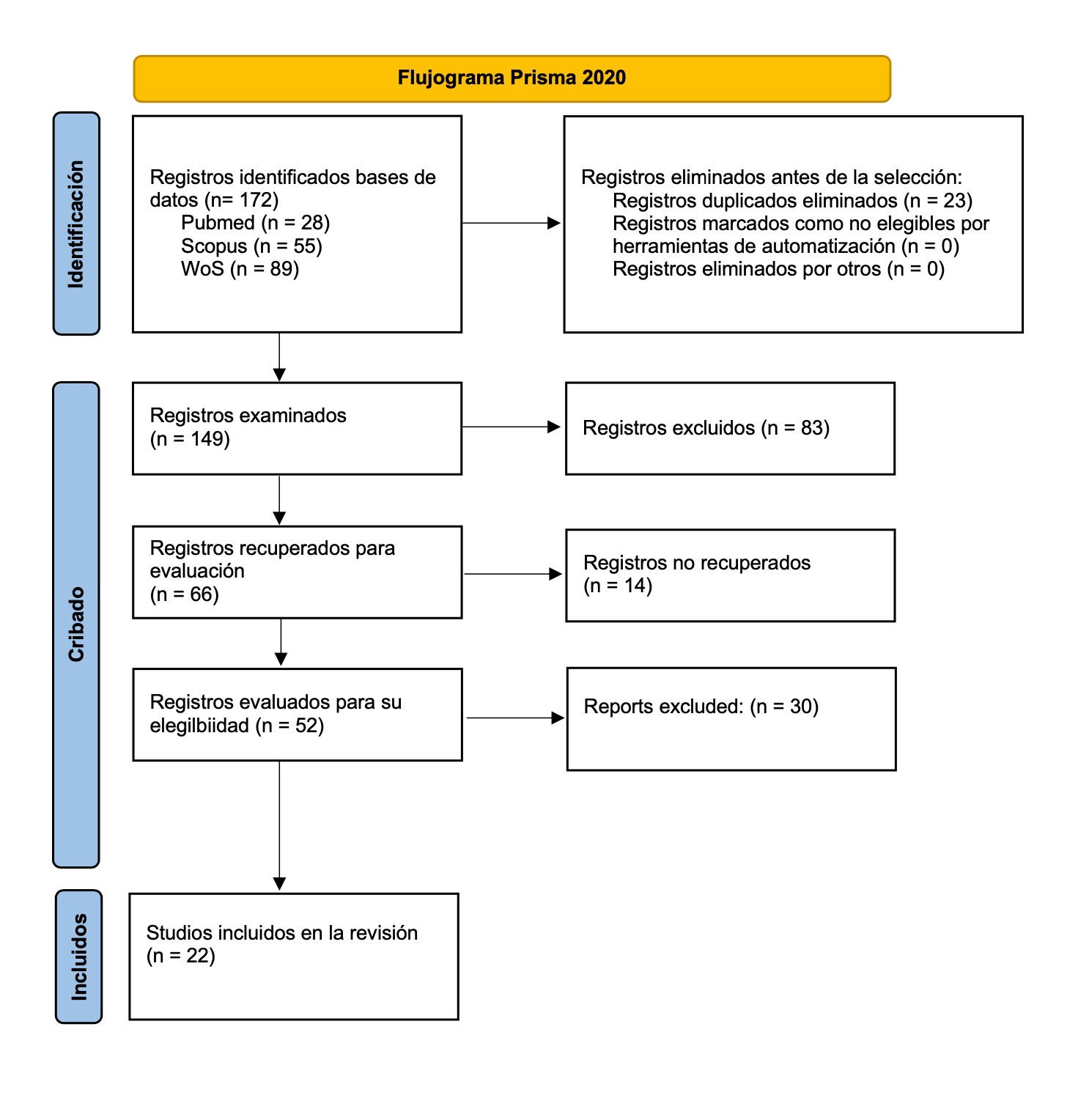 Resultados
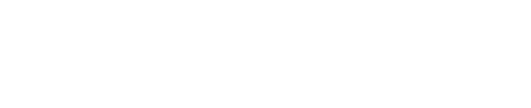 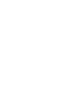 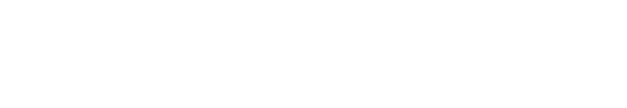 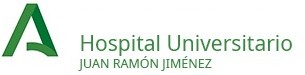 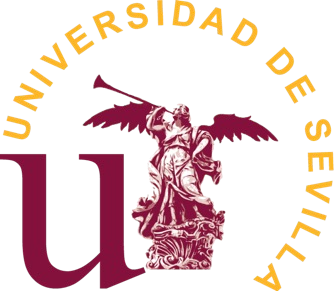 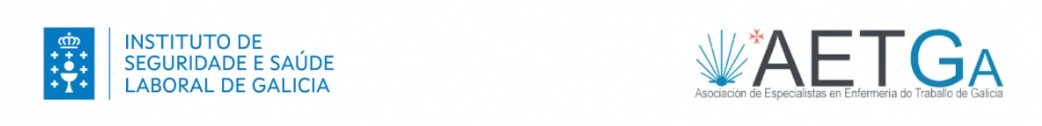 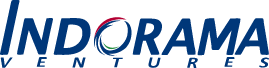 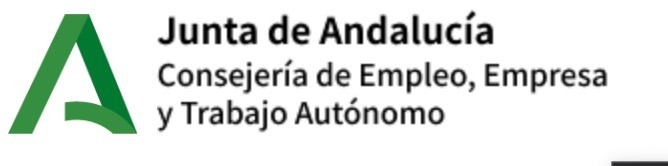 Resultados
Se examinaron 22 estudios de una muestra inicial de 172 registros. Las intervenciones analizadas  fueron muy diversas tales como:

Terapia cognitivo-conductual (TCC): Empleada abordar las distorsiones cognitivas relacionadas  con el trabajo excesivo, así como los patrones de comportamiento que perpetúan la adicción al  trabajo. La TCC puede ser un tratamiento efectivo para reducir la compulsión por trabajar y mejorar  el equilibrio entre la vida laboral y personal.

Mindfulness y técnicas de meditación: como una forma de ayuda para el manejo del estrés,  mejorar la autorregulación y reducir la ansiedad relacionada con el trabajo.
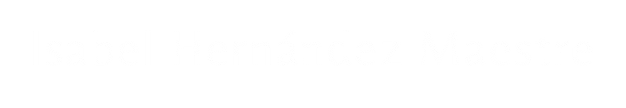 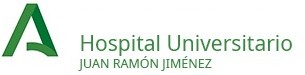 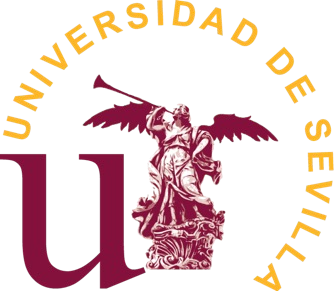 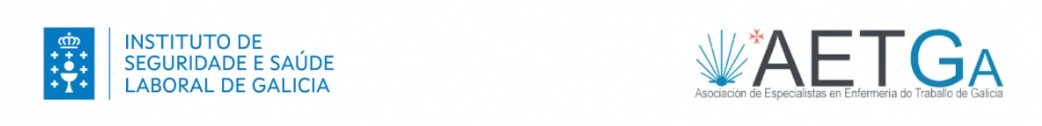 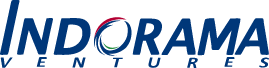 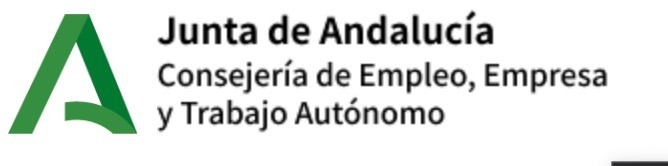 Resultados
Programas de manejo del estrés: Enseñanza de habilidades para manejar el estrés laboral, tales  como técnicas de relajación, resolución de problemas y gestión del tiempo.

Intervenciones en el entorno laboral: Orientadas a modificar las condiciones de trabajo, promover  prácticas saludables y establecer límites laborales claros para prevenir la adicción. Esto incluye  cambios en las políticas de la empresa o programas de bienestar organizacional
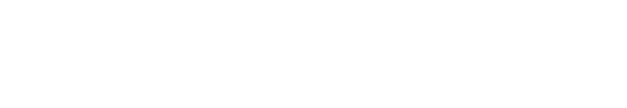 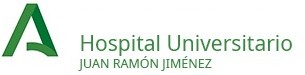 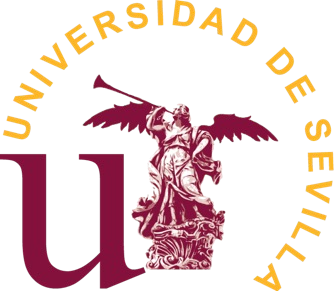 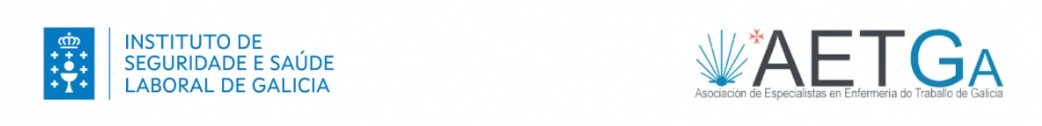 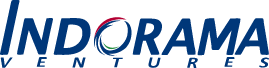 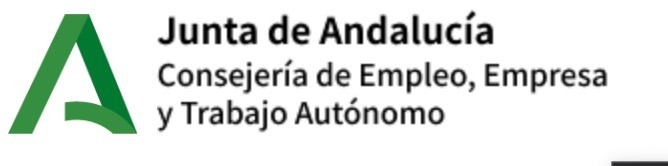 Conclusiones
Los resultados indican que, aunque hay diversas intervenciones que pueden ayudar a reducir los efectos  a la adicción al trabajo, las estrategias como la terapia cognitivo-conductual, la práctica de mindfulness y  los programas de manejo del estrés han demostrado ser más eficaces en la reducción de síntomas  relacionados con esta adicción, promoviendo un equilibrio saludable entre la vida laboral y personal.

Además, la implementación de políticas en el lugar de trabajo que favorezcan la salud mental puede ser  clave para crear entornos más sostenibles y productivos.
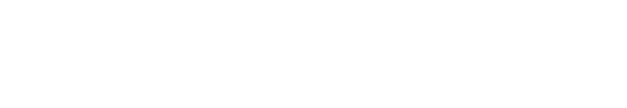 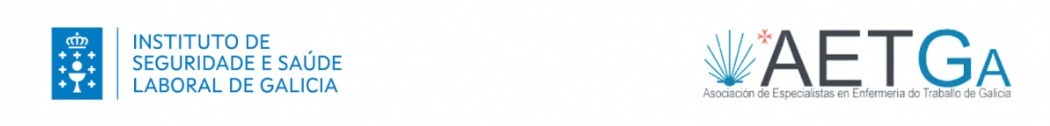 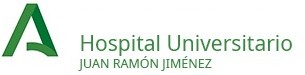 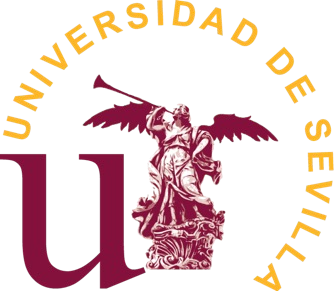 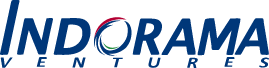 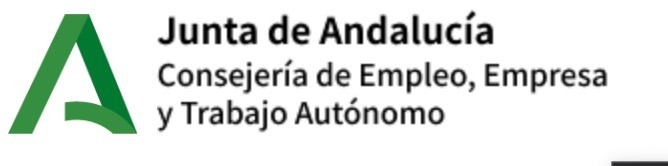 Referencias
Kabat-Zinn, J. (2003). Mindfulness-based interventions in context: Past, present, and future. Clinical Psychology: Science and  Practice, 10(2), 144-156. https://doi.org/10.1093/clipsy.bpg016

Lachmann, B., Goth, K., & Wüstenberg, J. (2019). Prevention of workaholism: The role of work-related stress and  resilience. Occupational Health Psychology, 26(3), 272-285. https://doi.org/10.1037/ocp0000178

Salanova, M., & Schaufeli, W. B. (2008). A cross-national study of work engagement as a mediator between job resources and  proactive behaviour: A study of Spanish and Dutch workers. International Journal of Stress Management, 15(4), 339-
358. https://doi.org/10.1037/a0014003

Shimazu, A., Schaufeli, W. B., Kamiyama, K., & Kawakami, N. (2015). Workaholism vs. work engagement: The two different  predictors of future well-being and performance. International Journal of Behavioral Medicine, 22(1), 18-
23. https://doi.org/10.1007/s12529-014-9410-x

Sugiura, Y., Sato, A., Ito, Y., & Murakami, H. (2012). Development of a self-compassion scale for workaholism and its  relationship with mindfulness and well-being. Japanese Journal of Psychology, 83(5), 435-
445. https://doi.org/10.4992/jjpsy.83.435

Van Beek, I., Taris, T. W., & Schaufeli, W. B. (2011). Workaholic and work engaged employees: Dead ringers or worlds  apart? Journal of Occupational Health Psychology, 16(4), 468-482. https://doi.org/10.1037/a0024392
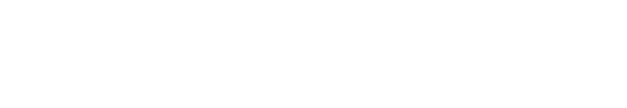 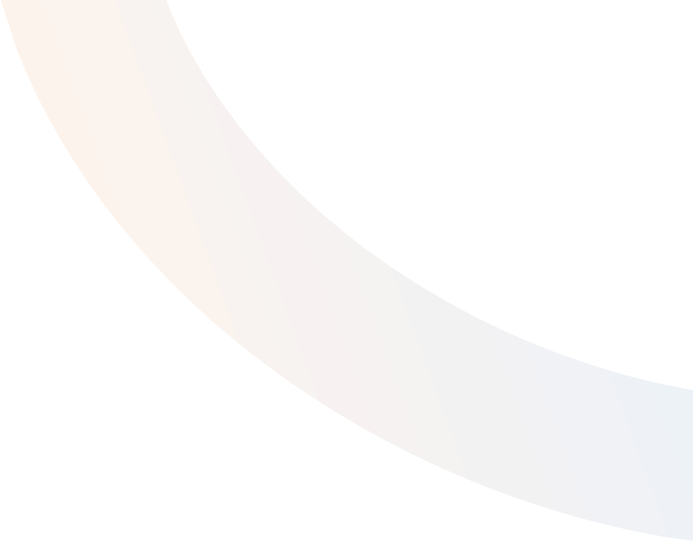 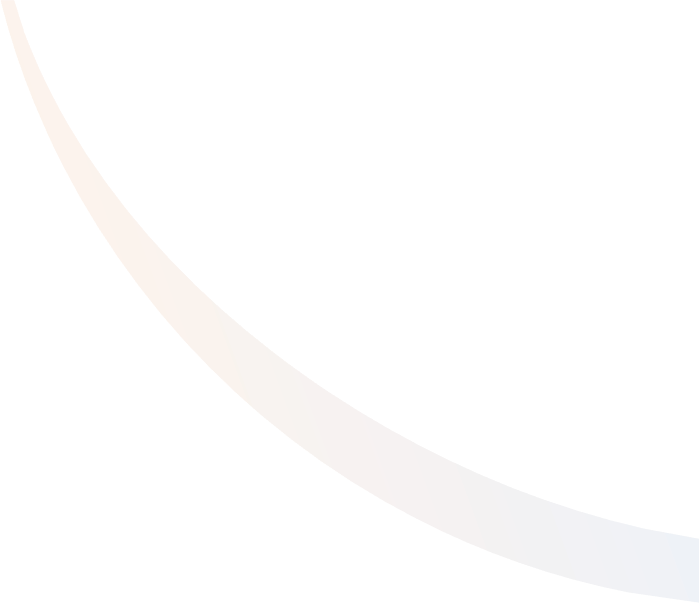 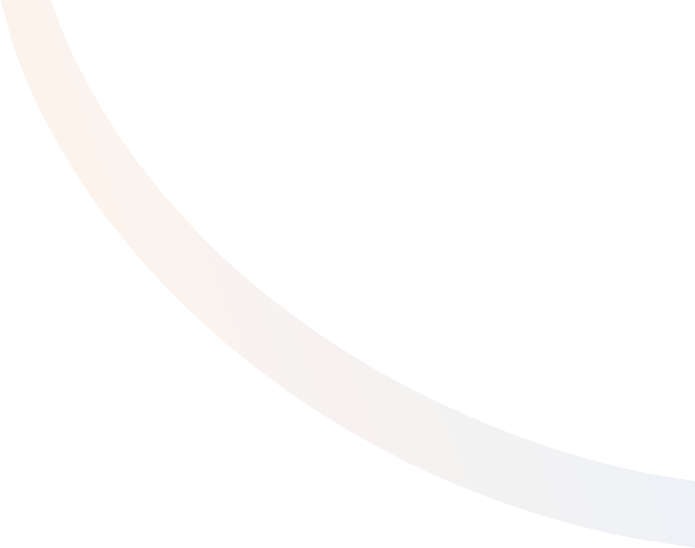 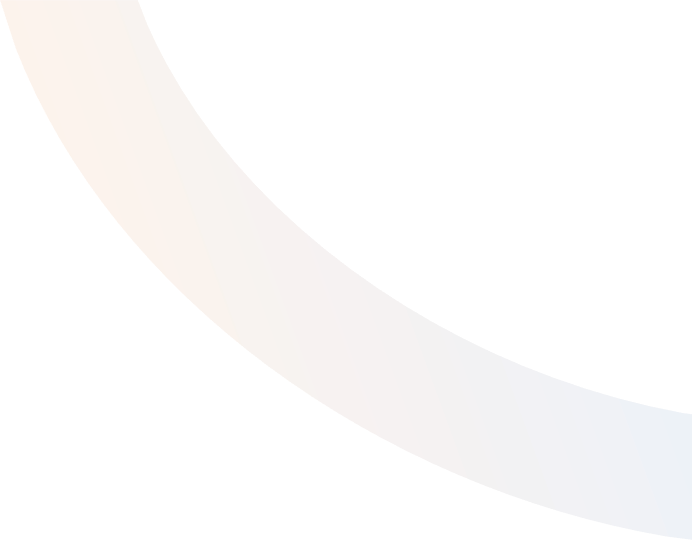 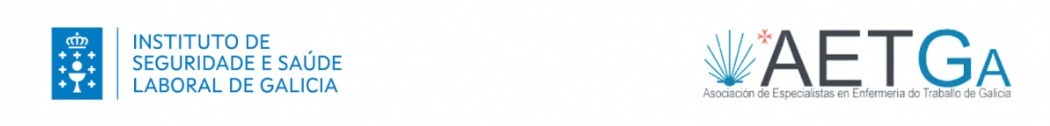 Muchas Gracias
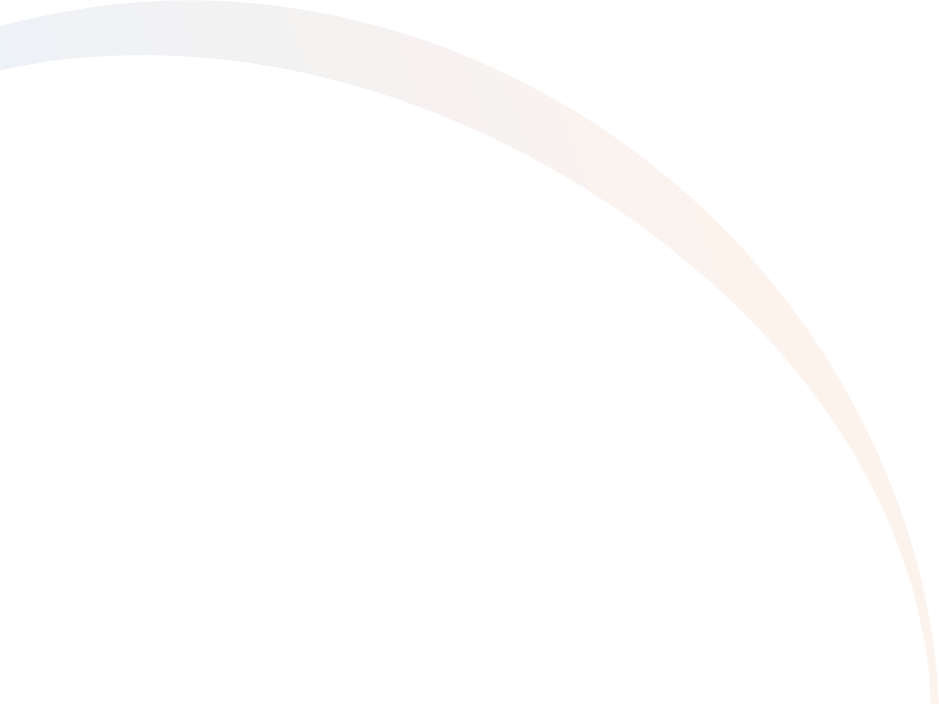 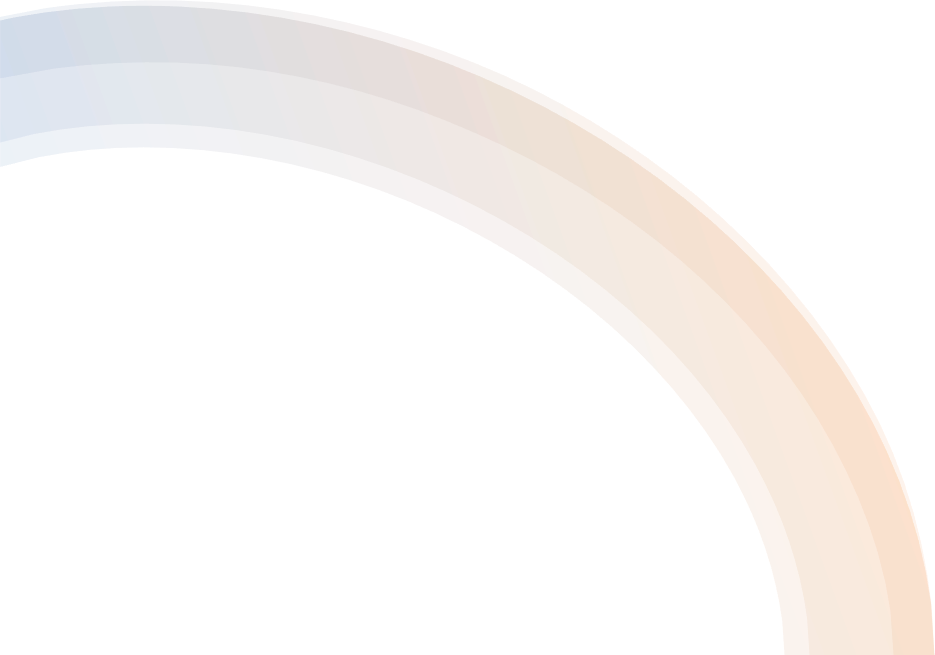